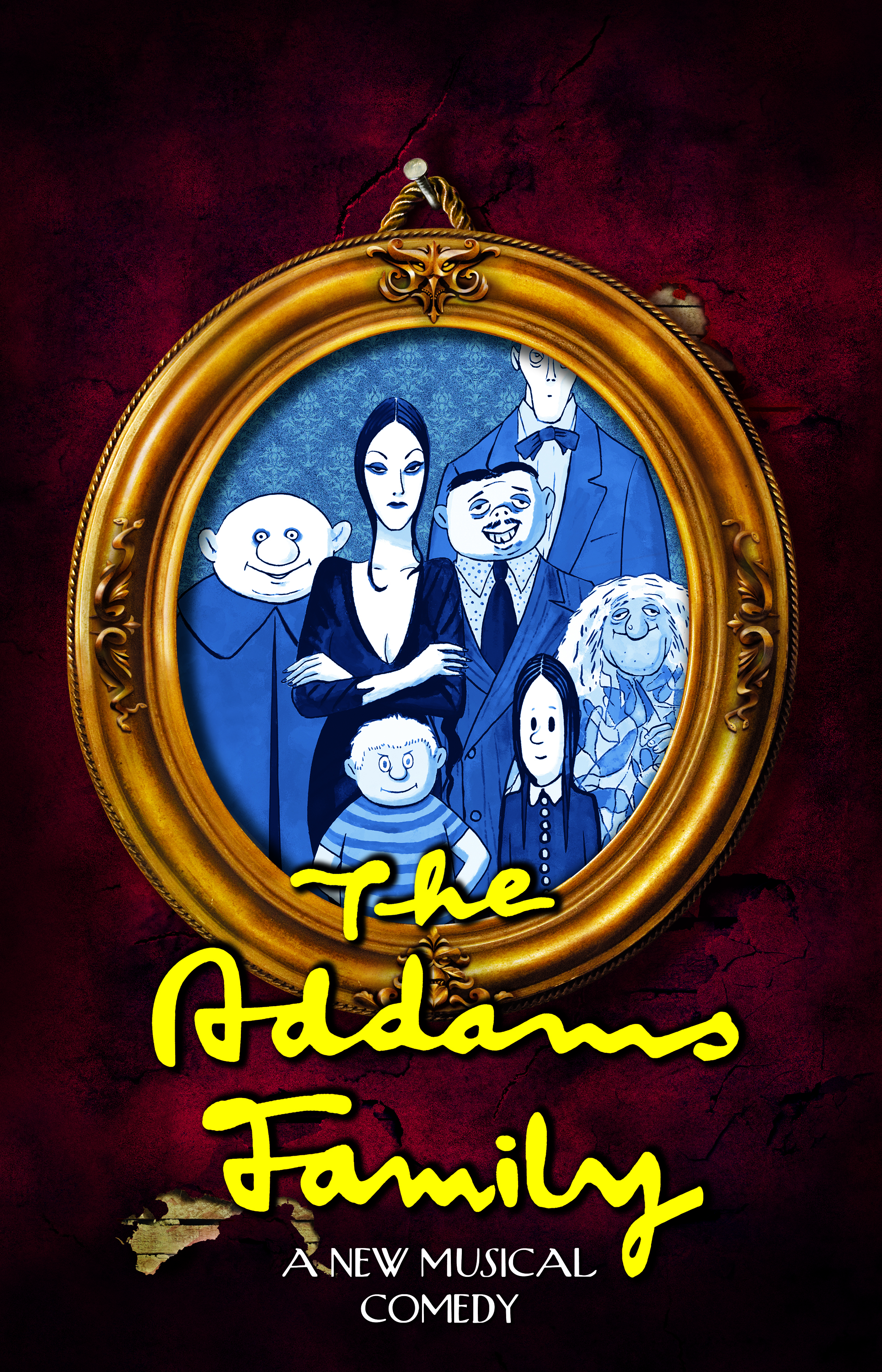 October 27-28, 30-31 @ 7:30pm
October 29 @ 3pm
Tickets $8.00
www.showtix4u.com